«Реализация      международной программы «Эко-школы / Зеленый флаг» в дошкольном учреждении»
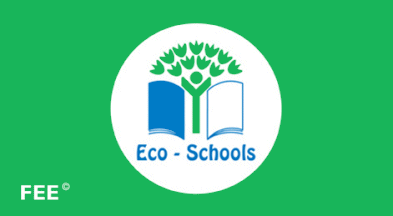 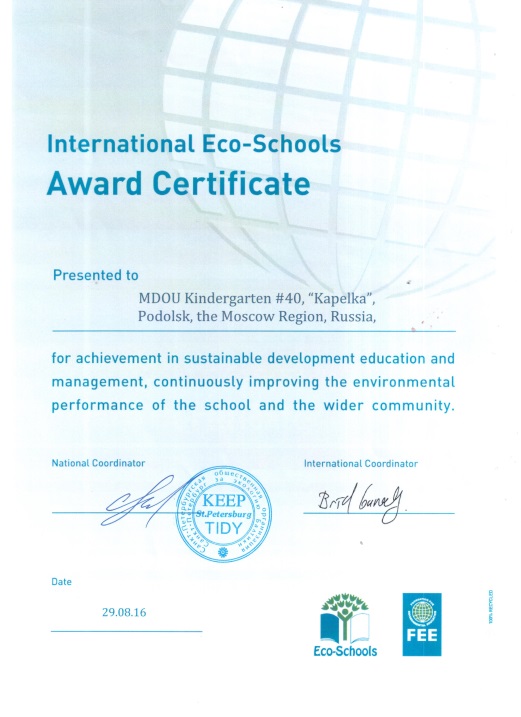 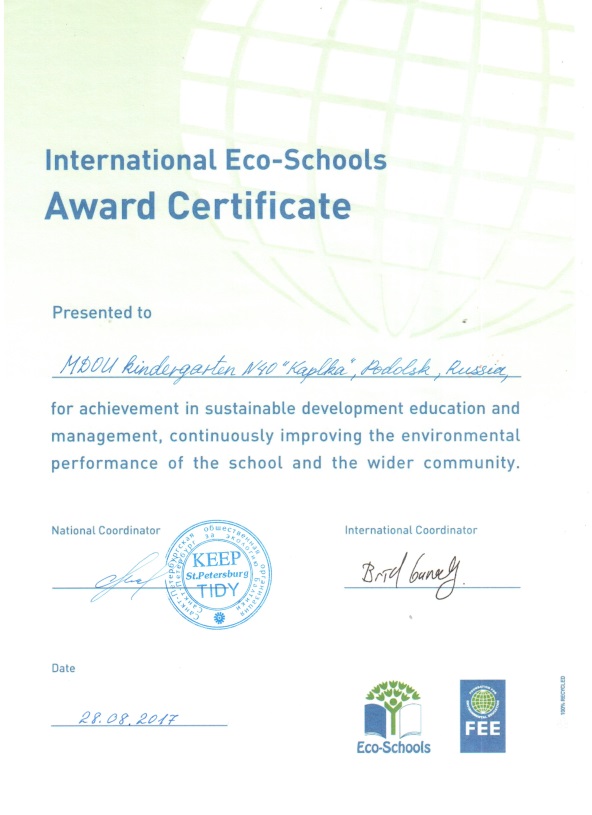 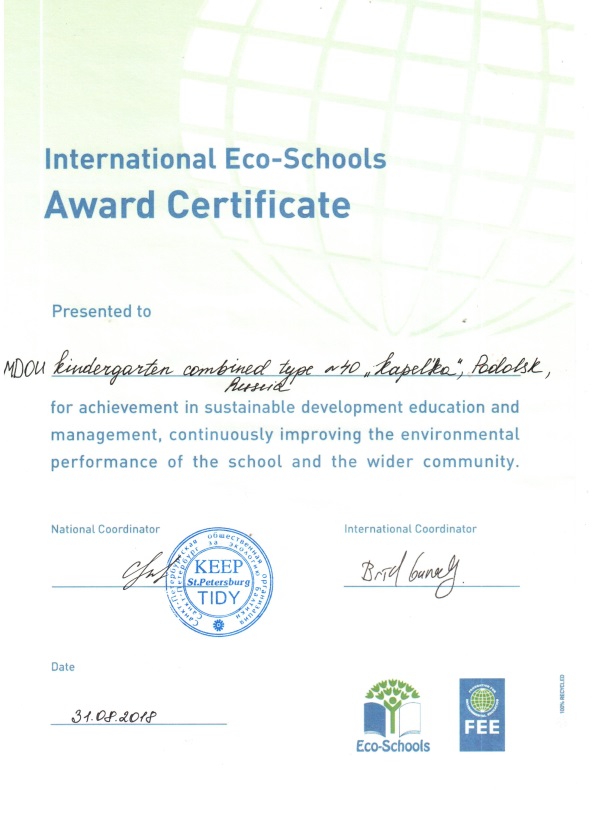 РАЗВИТИЕ ПРОГРАММЫ В Г.о. ПОДОЛЬСК
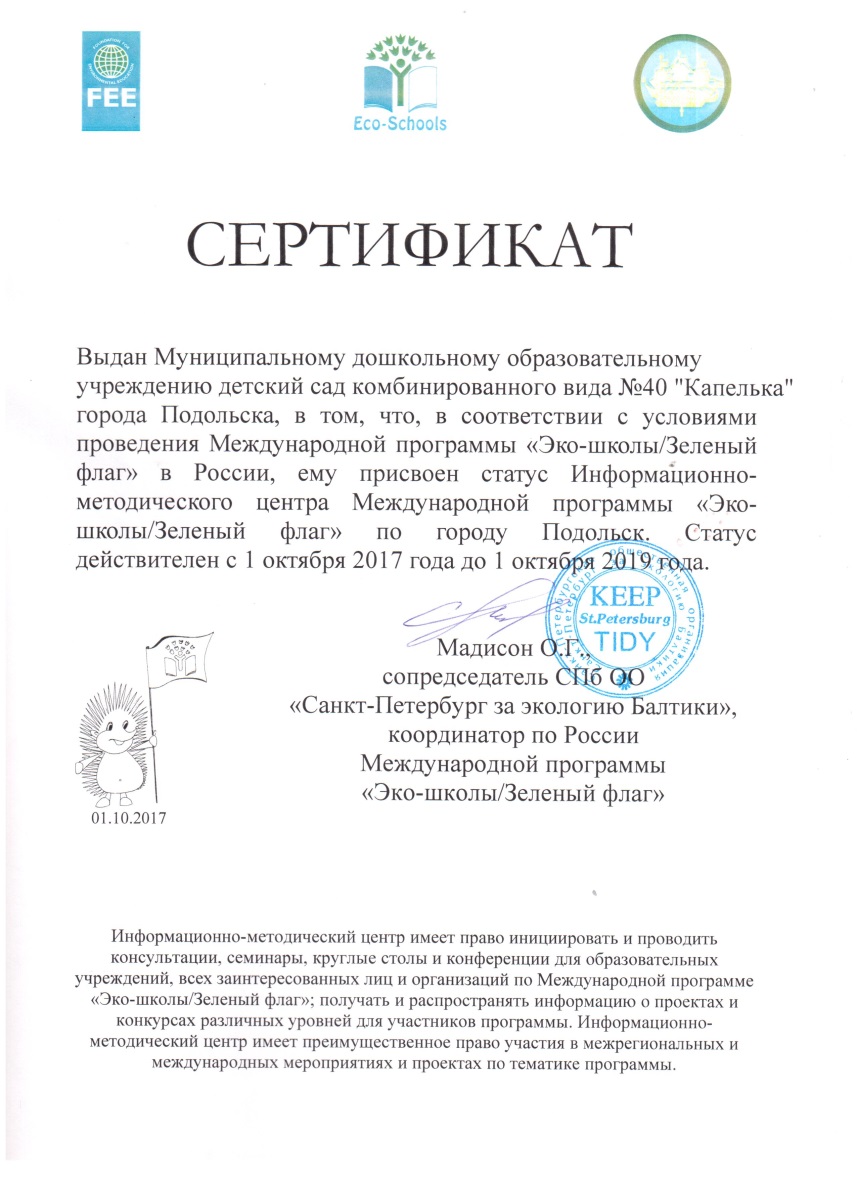 Шаг 1 «Создание Экологического совета детского сада»
Шаг 2 «Исследование экологической ситуации в детском саду и его ближайшем окружении»
Анкетирование родителей
Беседы с детьми
Исследовательская деятельность с детьми
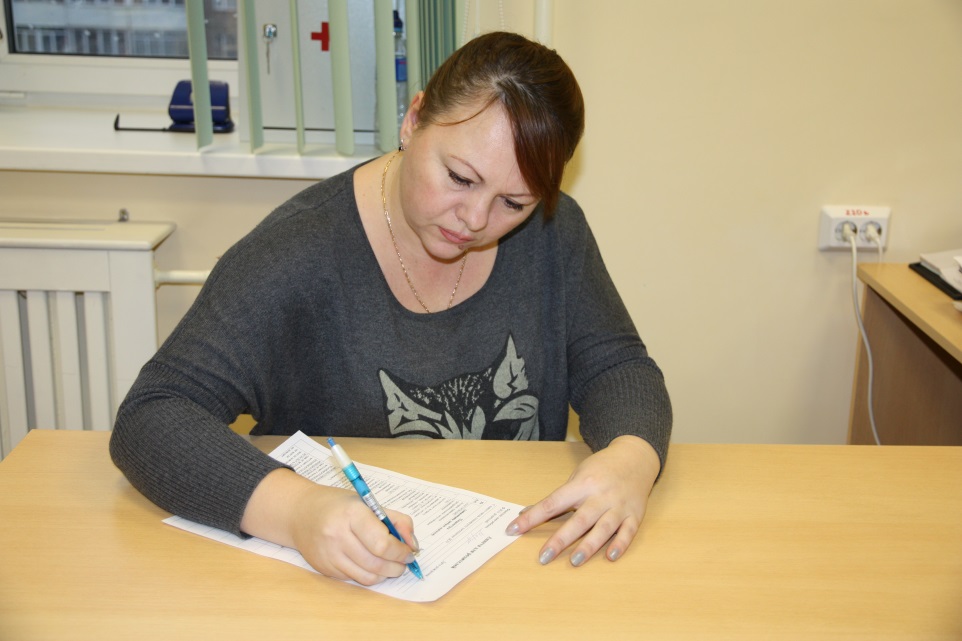 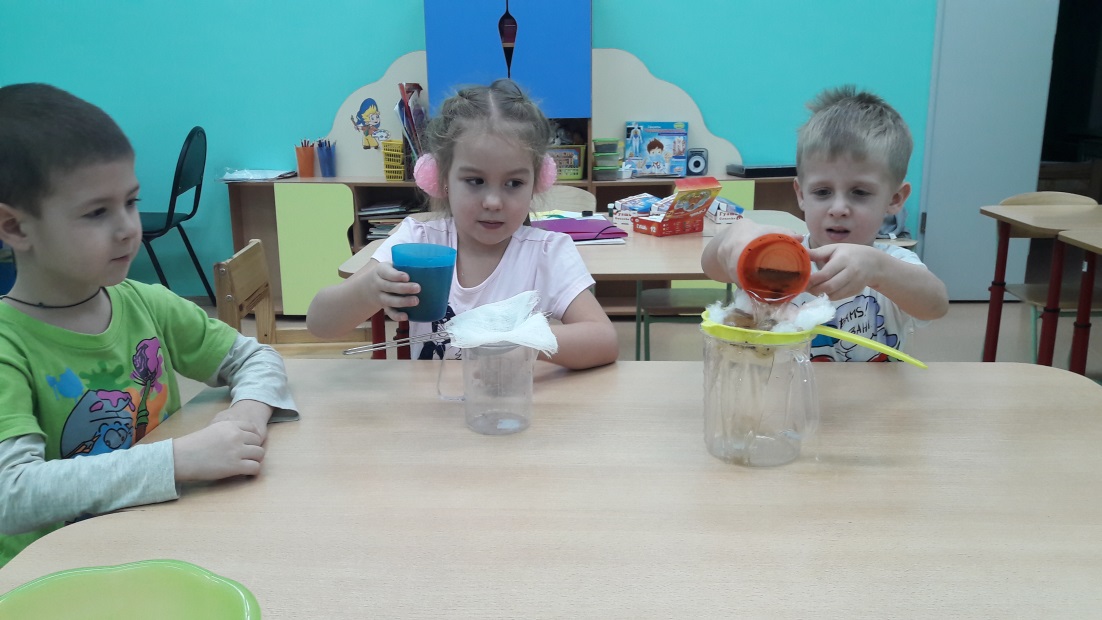 Шаг 3 «Разработка плана действий»
Цель деятельности: Формировать знания дошкольников и их родителей об экологических проблемах современности и пути их разрешения, привлечь внимание людей к проблемам «Мусора», «Сохранению Энергии», «Сохранению водных ресурсов» и т.д.
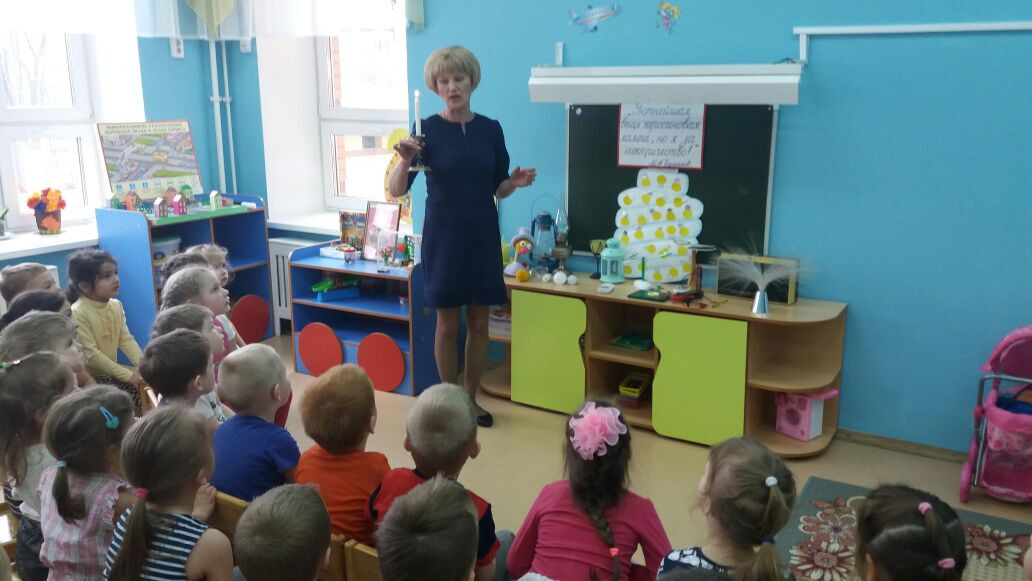 Шаг 4 «Мониторинг и оценка выполнения плана»
Беседа с детьми и родителями;
Опрос;
Наблюдения;
Самоанализ со стороны педагога.
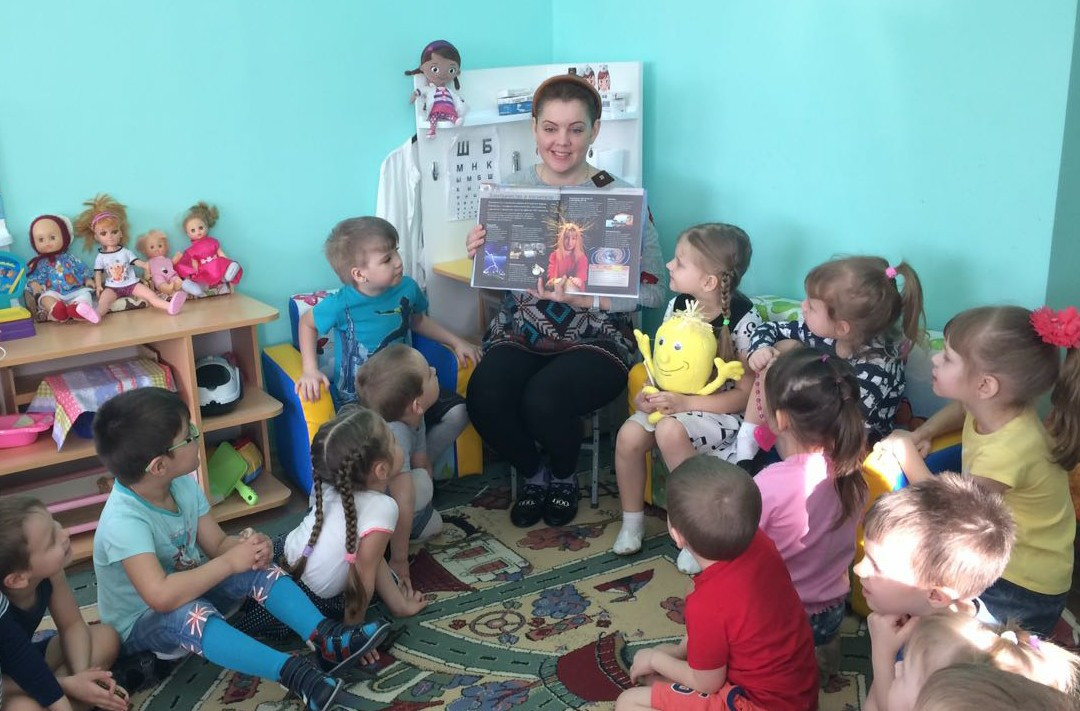 Шаг 5 «Включение экологической тематики во все виды деятельности »
«Бумажный Бум»
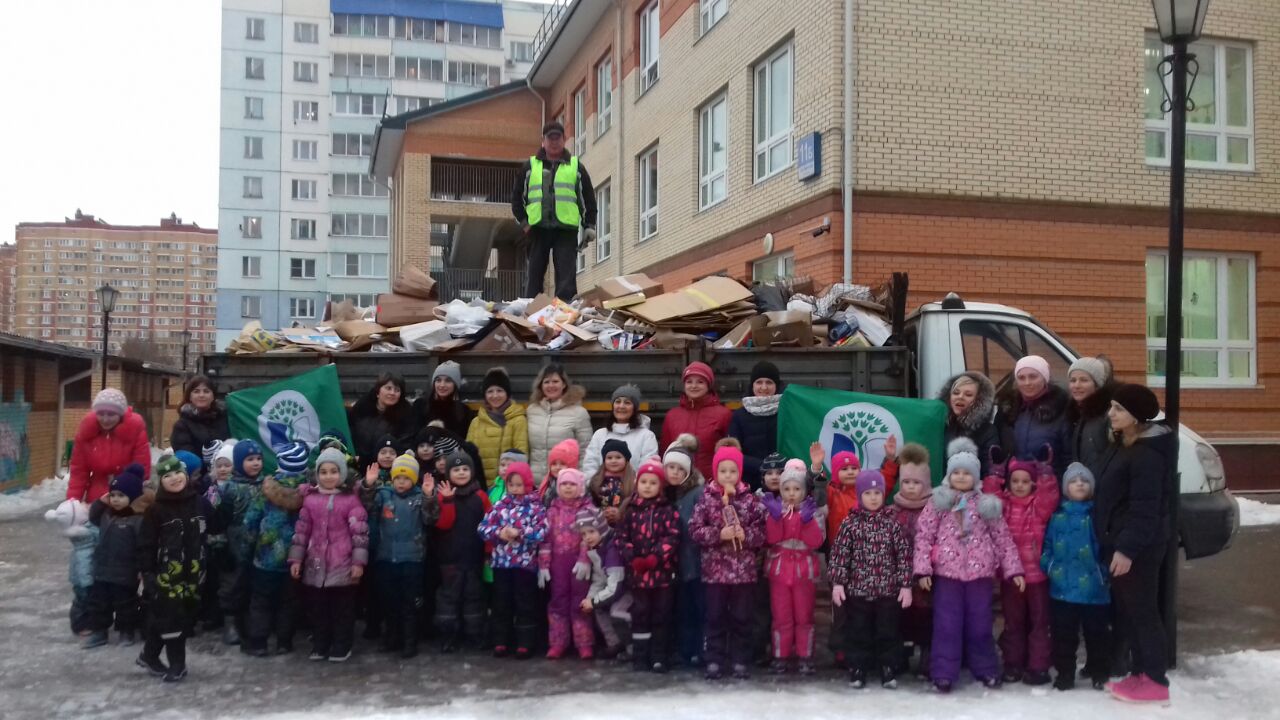 «Сдай батарейку – спаси ёжика»
«Ёлочка, живи!»
«Лес Победы»
«Покорми  птиц зимой!»
«Твори добро»
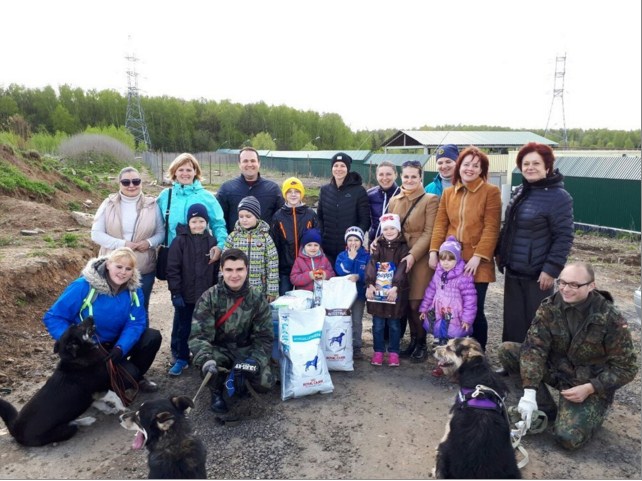 Экологические тематические походы«Поиски таинственной поляны»
Экологические тематические походы«Приключения домовенка Кузи»
Экологические театры родителей
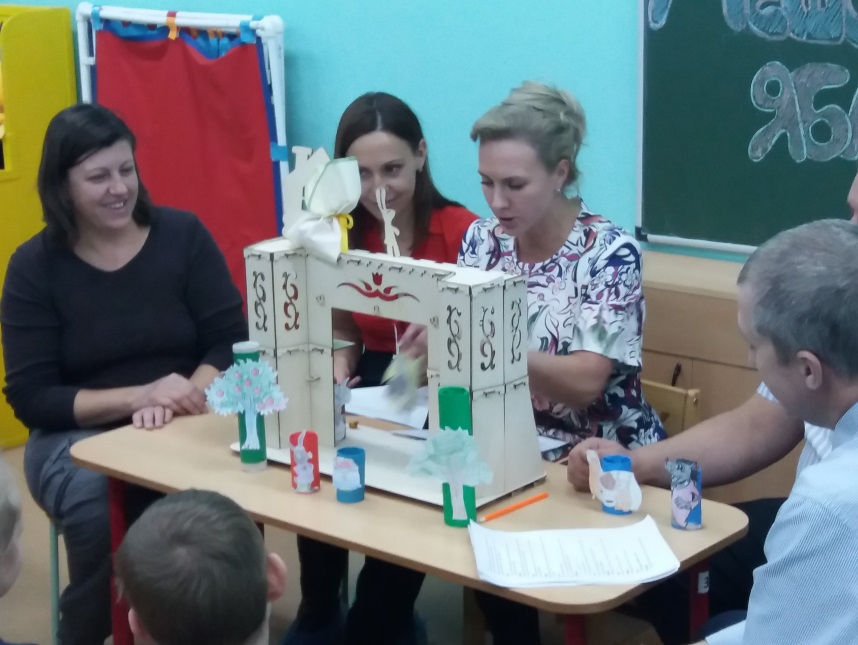 Мультстудия экологических мультфильмов
Шаг 6 «Предоставление информации и сотрудничество»
МОУ СОШ №27
МОУ СОШ № 33
Городская библиотека №2
Краеведческий музей Г.о. Подольск
ДОУ и школы Татарстана, Сибири, Санкт-Петербурга
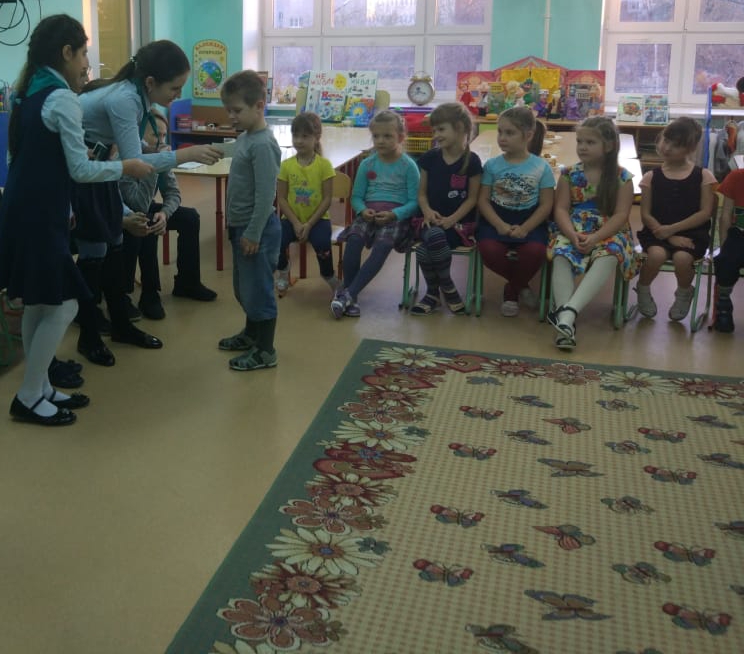 Шаг 7 «Формулировка и принятие Экологического кодекса»
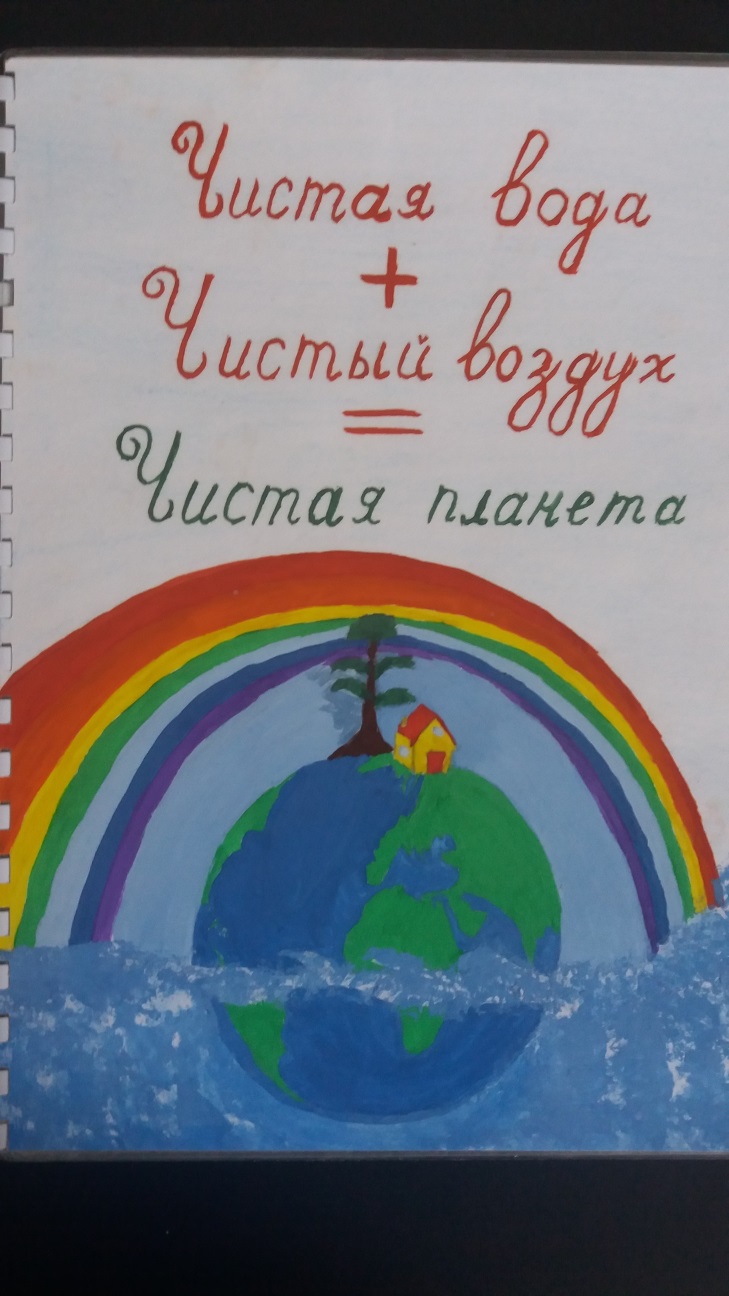 Спасибо за внимание